how  can  i  live to  really please  god?
So - how can I live my life
in order to
really please God?
I Thessalonians 4:1-2
Finally, brothers, we instructed you how to live in order to please God, as in fact you are living. Now we ask you and urge you in the Lord Jesus to do this more and more. For you know what instructions we gave you by the authority of the Lord Jesus.
I Thessalonians 4:3-8
It is God’s will that you should be sanctified: that you should avoid sexual immorality; that each of you should learn to control his own body in a way that is holy and honorable, not in passionate lust like the heathen, who do not know God; and that in this matter no one should wrong his brother or take advantage of him. The Lord will punish men for all such sins, as we have already told you and warned you. For God did not call us to be impure, but to live a holy life. Therefore, he who rejects this instruction does not reject man but God, who gives you his Holy Spirit.
I Thessalonians 4:9-12
Now about brotherly love we do not need to write to you, for you yourselves have been taught by God to love each other. And in fact, you do love all the brothers throughout Macedonia. Yet we urge you, brothers, to do so more and more. Make it your ambition to lead a quiet life, to mind your own business and to work with your hands, just as we told you, so that your daily life may win the respect of outsiders and so that you will not be dependent on anybody.
I. Keep Pure Relationships with One Another - v1-8
I.  Keep Pure Relationships with One Another.
A. What does purity mean?
I.  Keep Pure Relationships with One Another.
A. What does purity mean?
	1. That you should be sanctified.
It is God’s will that you should be sanctified: that you should avoid sexual immorality; that each of you should learn to control his own body in a way that is holy and honorable . . . - v3-4
Sanctified * = separated apart because of your spirituality.
* ἁγιασμός
I.  Keep Pure Relationships with One Another.
A. What does purity mean?
	2. That you should avoid sexual 	immorality.
It is God’s will that you should be sanctified: that you should avoid sexual immorality; that each of you should learn to control his own body in a way that is holy and honorable . . . - v3-4
Sexual immorality * = fornication.
* πορνεία
I.  Keep Pure Relationships with One Another.
A. What does purity mean?
	2. That you should avoid sexual 	immorality.
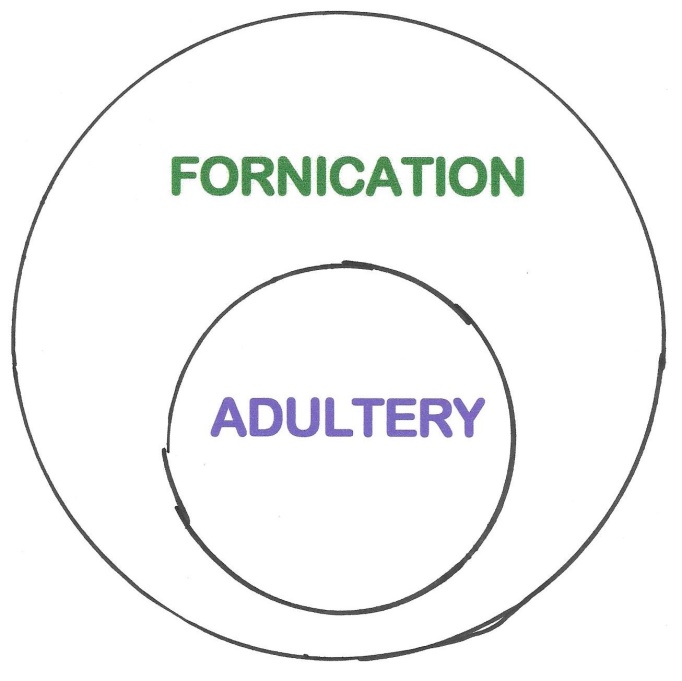 I.  Keep Pure Relationships with One Another.
A. What does purity mean?
	3. That you should learn to 	control your body.
It is God’s will that you should be sanctified: that you should avoid sexual immorality; that each of you should learn to control his own body in a way that is holy and honorable . . . - v3-4
I.  Keep Pure Relationships with One Another.
B. Why is this important?
I.  Keep Pure Relationships with One Another.
B. Why is this important?
	1. It is necessary.
Finally, brothers, we instructed you how (it is necessary) to live in order to please God, as in fact you are living. Now we ask you and urge you in the Lord Jesus to do this more and more. For you know what instructions we gave you by the authority of the Lord Jesus. It is God’s will that you should be sanctified: that you should avoid sexual immorality; that each of you should learn to control his own body in a way that is holy and honorable . . . - v1-4
I.  Keep Pure Relationships with One Another.
B. Why is this important?
	2. It is a command.
Finally, brothers, we instructed you how to live in order to please God, as in fact you are living. Now we ask you and urge you in the Lord Jesus to do this more and more. For you know what instructions we gave you by the authority of the Lord Jesus. It is God’s will that you should be sanctified: that you should avoid sexual immorality; that each of you should learn to control his own body in a way that is holy and honorable . . . - v1-4
I.  Keep Pure Relationships with One Another.
B. Why is this important?
	3. It is God’s will.
Finally, brothers, we instructed you how to live in order to please God, as in fact you are living. Now we ask you and urge you in the Lord Jesus to do this more and more. For you know what instructions we gave you by the authority of the Lord Jesus. It is God’s will that you should be sanctified: that you should avoid sexual immorality; that each of you should learn to control his own body in a way that is holy and honorable . . . - v1-4
I.  Keep Pure Relationships with One Another.
Exodus 20:14 - You shall not commit adultery.
I.  Keep Pure Relationships with One Another.
Exodus 20:14 - You shall not commit adultery.
Job 31:1-2 - I made a covenant with my eyes not to look lustfully at a girl. For what is man’s lot from God above, his heritage from the Almighty on high?
I.  Keep Pure Relationships with One Another.
Exodus 20:14 - You shall not commit adultery.
Job 31:1-2 - I made a covenant with my eyes not to look lustfully at a girl. For what is man’s lot from God above, his heritage from the Almighty on high?
Matthew 5:27-28 - You have heard that it was said, ‘Do not commit adultery.’ But I tell you that anyone who looks at a woman lustfully has already committed adultery with her in his heart.
I.  Keep Pure Relationships with One Another.
B. Why is this important?
	4. Your relationship with your 	Christian brothers will not be 	hampered.
. . . and that in this matter no one should wrong his brother or take advantage of him. The Lord will punish men for all such sins, as we have already told you and warned you. For God did not call us to be impure, but to live a holy life. - v6-7
I.  Keep Pure Relationships with One Another.
B. Why is this important?
	5. Your call to be a Christian was 	for the purpose of living a pure 	life.
. . . and that in this matter no one should wrong his brother or take advantage of him. The Lord will punish men for all such sins, as we have already told you and warned you. For God did not call us to be impure, but to live a holy life. - v6-7
I. Keep Pure Relationships with One Another - v1-8
II. Keep Love Relationships with One Another - v9-12
II. Keep Love Relationships with One Another.
A. What does love mean?
II. Keep Love Relationships with One Another.
A. What does love mean?
	1. How much love is involved? 	More than you’re loving now.
And in fact, you do love all the brothers throughout Macedonia. Yet we urge you, brothers, to do so more and more. Make it your ambition to lead a quiet life, to mind your own business and to work with your hands, just as we told you, so that your daily life may win the respect of outsiders and so that you will not be dependent on anybody. - v10-12
II. Keep Love Relationships with One Another.
A. What does love mean?
	2. How is it to be expressed? In 	practical living.
And in fact, you do love all the brothers throughout Macedonia. Yet we urge you, brothers, to do so more and more. Make it your ambition to lead a quiet life, to mind your own business and to work with your hands, just as we told you, so that your daily life may win the respect of outsiders and so that you will not be dependent on anybody. - v10-12
II. Keep Love Relationships with One Another.
A. What does love mean?
	3. How are you to wait for the Lord’s return?
And in fact, you do love all the brothers throughout Macedonia. Yet we urge you, brothers, to do so more and more. Make it your ambition to lead a quiet life, to mind your own business and to work with your hands, just as we told you, so that your daily life may win the respect of outsiders and so that you will not be dependent on anybody. - v10-12
II. Keep Love Relationships with One Another.
A. What does love mean?
	a. What do you do with your life?	Consideration, respect, love.
And in fact, you do love all the brothers throughout Macedonia. Yet we urge you, brothers, to do so more and more. Make it your ambition to lead a quiet life, to mind your own business and to work with your hands, just as we told you, so that your daily life may win the respect of outsiders and so that you will not be dependent on anybody. - v10-12
II. Keep Love Relationships with One Another.
A. What does love mean?
	b. What do you do with your 	thoughts? 
And in fact, you do love all the brothers throughout Macedonia. Yet we urge you, brothers, to do so more and more. Make it your ambition to lead a quiet life, to mind your own business and to work with your hands, just as we told you, so that your daily life may win the respect of outsiders and so that you will not be dependent on anybody. - v10-12
II. Keep Love Relationships with One Another.
A. What does love mean?
	c. What do you do with your 	time?
And in fact, you do love all the brothers throughout Macedonia. Yet we urge you, brothers, to do so more and more. Make it your ambition to lead a quiet life, to mind your own business and to work with your hands, just as we told you, so that your daily life may win the respect of outsiders and so that you will not be dependent on anybody. - v10-12
II. Keep Love Relationships with One Another.
B. Why is this important?
II. Keep Love Relationships with One Another.
B. Why is this important?
	1. You were “taught by God”.
Now about brotherly love we do not need to write to you, for you yourselves have been taught by God to love each other. - v9
II. Keep Love Relationships with One Another.
B. Why is this important?
	1. You were “taught by God”.
		a. Through the Lord.
John 15:17 - This is my command: Love each other.
II. Keep Love Relationships with One Another.
B. Why is this important?
	1. You were “taught by God”.
		b. Through the John.
I John 4:21 - And he has given us this command: Whoever loves God must also love his brother.
II. Keep Love Relationships with One Another.
B. Why is this important?
	1. You were “taught by God”.
		c. Through the Paul.
Ephesians 5:2 - live a life of love, just as Christ loved us and gave himself up for us as a fragrant offering and sacrifice to God.
II. Keep Love Relationships with One Another.
B. Why is this important?
	2. You were born again into a 	family relationship!
You were born again intoa family relationship.
How can I live to really please God?
Keep pure and loving relationships with one another!